Girl Scouts Partnerships with the MilitarySession 1: Council to Council Transfers
©2021 Girl Scouts of the USA. All Rights Reserved.  Not for public distribution.
[Speaker Notes: AT

**************PRESS RECORD*******************

Welcome – please take some time to put your council and role in the chat!]
Girl Scouts Partnerships with the Military
USA GIRL SCOUTS OVERSEAS
Session 1: Council to Council Transfers
Kelly Bullard
Business Services Director, USAGSO
Girl Scouts of the USA
Abigail Trafford 
WP Regional Director, USAGSO 
Girl Scouts of the USA
2
©2021 Girl Scouts of the USA. All Rights Reserved.  Not for public distribution.
[Speaker Notes: AT introduce yourself
KB introduction and continue:

Again, welcome everyone to our first session. The focus of our call this evening to discuss council to council transfers – not necessarily breaking down the how, but exploring the reasons why a smooth C2C process is necessary for military partnerships.
Just for some context, between 2019 and 2021 approximately 780 members transferred into USAGSO from SS councils and approx. 1660 transferred out.  Taking a look as these numbers and the impact they have not only on us as an organization but also the Movement, sharing our business procedure for C2Cs is a great place to start this collaborative work. 

Add encouragement to collaborate and share during the call- this is an open discussion]
1. Permanently Changing Stations
2. Learning from Experience
3. Council to Council Transfers
4. The 3 C's
5. Strengths & Opportunities
6. Questions & Answers
3
©2021 Girl Scouts of the USA. All Rights Reserved.  Not for public distribution.
[Speaker Notes: AT]
Permanently Changing Stations
4
©2021 Girl Scouts of the USA. All Rights Reserved.  Not for public distribution.
[Speaker Notes: AT

The majority of the council to council transfers we receive are for military families and before we even receive a transfer request, the life of a military family has already begun to change (again)
During our orientation session, we briefly discussed PCSing and what that looks like for our military families. For our participants that are joining us for the first time today we will provide a recap:]
What life is like for a girl and her family.
A lot of unknowns
Months without personal items
Leave behind family, friends, pets
High highs and low lows
Expensive 
Parent Deployment
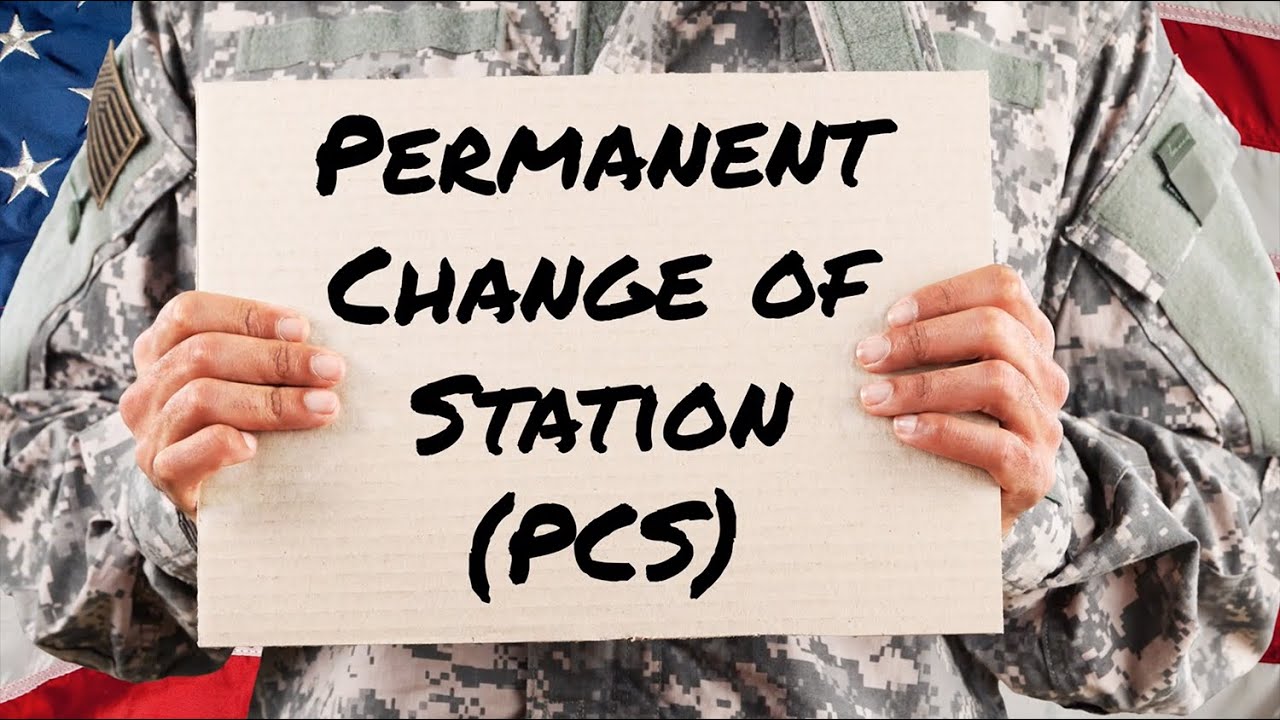 5
©2021 Girl Scouts of the USA. All Rights Reserved.  Not for public distribution.
[Speaker Notes: AT

To support girls in military families its important to understand their perspective.  A PCS is a big deal and its not always a smooth process.  Here is a little window into what these girls and their families face every 2 – 3 years.  
1.Unknowns – one month you could be moving to Kentucky and the next  month it could be Japan.  Nothing is final until you are on a plane to that location.  
2.Moving personal belongs takes months – families live out of suitcases for weeks and in temporary lodging.  
3.Say goodbye to friends, family members, pets and your community support systems (church, neighbors, daycare, babysitters, nanny)
4.Expensive – the military pays for your PCS, moving is still expensive.  You may need to buy a new car, pay for your pet’s flight, you now how to pay for airfare home to see family, you need to pay enrollment fees for school, restock your kitchen, buy new clothes for a new climate.  
5.High Highs and Low Lows – One day you are enjoying your best life – exploring a new community (or country) trying new foods with new friends and feeling lucky for this experience but the next day you are missing home and the conveniences of living in your home community.  You feel frustrated that you haven’t connected with a new group of friends or don’t know how to do things that were so simple at home like buy your favorite snacks or pay your cell phone bill,  
6.Parent Deployment – Parents deploy  when they are serving in the states or overseas.  This is especially hard for kids and spouses, after moving to a new community (or country) to find out that your parent will be gone for months or a year is heartbreaking for kids and spouses.]
"My daughter, because of Girl Scouts, no matter where we moved she always had one thing that was normal and never changed. She always had friends ready to welcome her with open arms no matter where in the world we were."- Christina Merkel, Western Washington
6
©2021 Girl Scouts of the USA. All Rights Reserved.  Not for public distribution.
[Speaker Notes: AT]
USAGSO Overview
Learning from Experience
7
©2021 Girl Scouts of the USA. All Rights Reserved.  Not for public distribution.
[Speaker Notes: KB

over the last year, USAGSO worked to break down silos within the organization to improve not only efficiency and productivity within each department but also increase collaboration and began to view each other as thought partners in our work. 

One of the things we learned in this process was that we needed more support for our military families. Not only in the services we provide while they are active members with USAGSO but also how we can smooth the transition with Girl Scouts during their PCS. 

The result was our transition initiative for military families.]
Transition Initiative for Military Families
Provide resources and support for military families permanently changing stations to and from overseas.
8
©2021 Girl Scouts of the USA. All Rights Reserved.  Not for public distribution.
[Speaker Notes: KB

The initiative was born in customer care and received full support from all of the USAGSO team. Your customer care teams set the stage for the internal customer experience and have a direct impact on retention – not only at your council but across the Movement. 

For families in transition, we created a centralized location on our website to store and share information with members while also fine tuning our council to council process. Not necessarily the steps in salesforce but establishing our own business process. 

Tour military support page. https://www.usagso.org/en/usagso-communities0/usagso-communities/military-community.html]
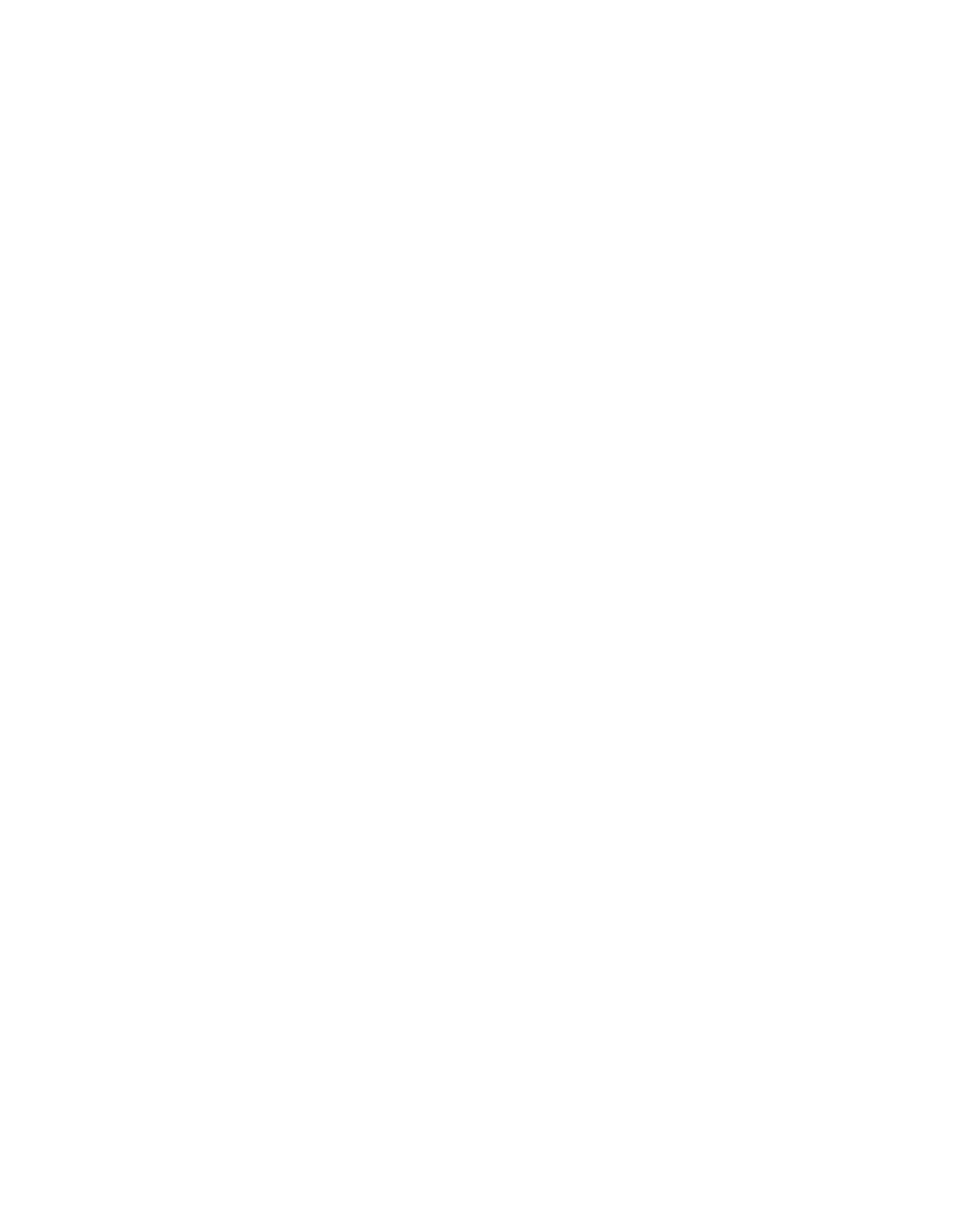 We needed clearer and more consistent communication with stateside councils.

Follow-up and follow-through with the family post-transfer through placement.
What Did We Learn?
9
©2021 Girl Scouts of the USA. All Rights Reserved.  Not for public distribution.
[Speaker Notes: KB

When the initiative was first implemented I wanted to make sure we were practicing what we preached and really tried to identify our pain points. 

I  worked  directly with a family PCSing back stateside to track their experience with the transfer process and determined what needed to improve on both ends of the process. 

1.  We needed clearer and much more consistent communication with stateside councils.

2. Follow-up and follow-through with the family post-transfer through placement. 

We were notified via a wufoo form created specifically for C2Cs that a family was PCSing back stateside and wanted to continue with Girl Scouts- continue with narrative about DP and her daughter's experience moving back ss.]
My girl has a ready-made starter community of other girls ready to explore new things every time we have to move. It gives her some consistency and one thing that doesn't have to change when everything else does. She has a fantastic new troop that welcomed her in and made her feel right at home in our newest home town. - Becky & Matt Williamson, North Central Alabama
10
©2021 Girl Scouts of the USA. All Rights Reserved.  Not for public distribution.
[Speaker Notes: KB]
Council to Council Transfers
11
©2021 Girl Scouts of the USA. All Rights Reserved.  Not for public distribution.
[Speaker Notes: Kelly]
Prerequisites for a successful transfer.
Have a current membership in the outgoing council.
                                              AND
Be active in a participation/role in the outgoing council. 
Without both, the C2C transfer will not be successful.
12
©2021 Girl Scouts of the USA. All Rights Reserved.  Not for public distribution.
[Speaker Notes: Kelly

In order for a member to be successfully transferred to another council, they must have the following:]
When you receive a C2C request, please approve (DO NOT CLOSE) the transfer case in the CC queue ASAP. 

Transfer follow up emails are sent. There are two – one to the Receiving council and one to the outgoing (OLD) council. The subject is “A person has joined your council”.   

Follow your business practices and CLOSE the case.
The New Council(Receiving)
13
©2021 Girl Scouts of the USA. All Rights Reserved.  Not for public distribution.
[Speaker Notes: Kelly]
Transfer follow up email is received. The subject is “A person has left your council”.  Ensure all roles/participations are ended. CLOSE the case.
The Old Council(Outgoing)
14
©2021 Girl Scouts of the USA. All Rights Reserved.  Not for public distribution.
[Speaker Notes: Kelly]
Helpful Tip
When searching for troops or volunteer roles overseas use country & city NOT zip codes. There are matching zip codes stateside and overseas.
15
©2021 Girl Scouts of the USA. All Rights Reserved.  Not for public distribution.
[Speaker Notes: Kelly

If you are looking for a more detailed "how to" here are the links from 2 data quality calls:

https://girlscoutsconnect.sharepoint.com/sites/EnterpriseDataTeam/SiteAssets/Forms/AllItems.aspx?id=%2Fsites%2FEnterpriseDataTeam%2FSiteAssets%2FSitePages%2Fiy0vhrpn%2F20220224%5FDataQuality%2Epdf&parent=%2Fsites%2FEnterpriseDataTeam%2FSiteAssets%2FSitePages%2Fiy0vhrpn

https://girlscoutsconnect.sharepoint.com/sites/EnterpriseDataTeam/SiteAssets/Forms/AllItems.aspx?id=%2Fsites%2FEnterpriseDataTeam%2FSiteAssets%2FSitePages%2Flvz3mwuq%2F20220324%5FDataQuality%5FEdited%2Epdf&parent=%2Fsites%2FEnterpriseDataTeam%2FSiteAssets%2FSitePages%2Flvz3mwuq

VS 2.0 Quick Reference Guide Council to Council Transfer .pdf]
"I was a military brat. I've been a girl scout all my life. The one thing I always say about girl scouts. It didn't matter where we ended up I knew I always had a Girl Scout troop to join and friends were waiting for me."- Tesia Rivera, Kentuckiana
16
©2021 Girl Scouts of the USA. All Rights Reserved.  Not for public distribution.
USAGSO Overview
Collaboration, Communication & Consistency
17
©2021 Girl Scouts of the USA. All Rights Reserved.  Not for public distribution.
[Speaker Notes: Kelly
In this section we will explore how the 3 c's in a successful transfer between councils are imperative for retention.]
Internal and External
Collaboration
18
©2021 Girl Scouts of the USA. All Rights Reserved.  Not for public distribution.
[Speaker Notes: Kelly

Collaboration within your own council is essential- your customer care and membership teams must work together in the council transfer process. 

External collaboration is the greater challenge- with will require establishing additional steps within your C2C process.

Discuss some of USAGSO's challenges- be open and transparent

Feel free to take yourself off mute or put in the chat ways your council have increased internal and/or external collaboration as it relates to transfers.]
Communication
Create a line of communication between your council and other sister councils both stateside and overseas.

Establish a standard operating procedure for your council-to-council transfers outside of what takes place in Salesforce.
19
©2021 Girl Scouts of the USA. All Rights Reserved.  Not for public distribution.
[Speaker Notes: Kelly
We created a timeline for all communication and identified primary points of contact for stateside councils.
We created email templates for communication with families pre and post transfer
We make every effort to notify the new council of the families scheduled move and potential zip code.
We follow up with the family once moved to verify placement.]
Once your procedures have been established, remain consistent &
follow-through.
Consistency
20
©2021 Girl Scouts of the USA. All Rights Reserved.  Not for public distribution.
[Speaker Notes: Kelly
The most challenging part is remaining consistent and following through with every transfer. On top of all of the other cases coming into your queues, dedicating the time needed to support a specific sub-sect of your members can be daunting. But if you are really looking at your member experience and retention of those members the effort is worth it.]
Strengths & Opportunities
21
©2021 Girl Scouts of the USA. All Rights Reserved.  Not for public distribution.
[Speaker Notes: Abigail

Based on our experiences, we looked at this business process as a way to strengthen our relationships with ss councils and seek out opportunities to improve the customer experience. 

Question for chat: What is your council currently doing that you consider a "strength" for military families transferring in or out? Do you have a process in place to welcome them?]
Questions, Answers & Open Discussion
22
©2021 Girl Scouts of the USA. All Rights Reserved.  Not for public distribution.
[Speaker Notes: AT lead and close out presentation

Discussion questions: 

What can councils do to support military girls and their families while they are transferring to another council? 
What extra steps can we take to ensure a smooth process and girl/adult retention?]
Future Council Collaboration Calls
23
©2021 Girl Scouts of the USA. All Rights Reserved.  Not for public distribution.
Thank you!
Kelly  kbullard@girlscouts.org
Abigail  atrafford@girlscouts.org
24
©2021 Girl Scouts of the USA. All Rights Reserved.  Not for public distribution.